Orientering fra fylkeskommunen
6. Desember 2023
Årsbudsjett/økonomiplan 2024 - 2027
FKD la fram sitt forslag den 6. nov
https://pub.framsikt.net/2024/ifk/bm-2024-okonomiplan_2024-2027#/
Politisk - 5 alternative budsjettforslag  lagt fram
Endelig beslutning i Fylkestinget 12.-14. desember
Likestilt arbeidsliv – sak i FU 5. desember
Vedtak:
1. Fylkesutvalget viser til fylkestingets vedtak i sak 4/2023. Rammene for å jobbe for en sertifisering i Likestilt arbeidsliv, avgrenses til å jobbe systematisk med likestilling og mangfold i linjen, i rammen av aktivitets- og redegjørelsesplikten (ARP).

2. Fylkeskommunedirektøren skal komme tilbake til fylkestinget i løpet av 2025 med en rapport som beskriver hvordan arbeidet med et likestilt arbeidsliv er blitt intensivert og systematisert.
Frivilligstrategi for Innlandet
1. Fylkesutvalget vedtar at arbeidet med Frivillighetsstrategi for Innlandet igangsettes høsten 2023.

2. Fylkesutvalget delegerer til Hovedutvalget for kultur ansvaret med å vedta prosjekt- og 
        framdriftsplan, herunder å følge opp arbeidet og prosessen fram til ferdig utkast foreligger.
3. Fylkesutvalget ber om at utkast til Frivillighetsstrategi for Innlandet legges fram for fylkestinget til behandling.

4. Fylkesutvalget er positive til et samarbeid med FrivilligNorge.

5. Frivilligstrategien skal være kunnskaps- og forskingsbasert, ha et sektorovergripende samfunnsperspektiv og se på teknologiske løsninger for samhandling og utvikling av frivilligheten.
6. IPR er naturlige samarbeidsarenaer via partnerskapsavtalen med fylkeskommunen.
Godsstrategi for Innlandet
Fylkesutvalget vedtar at det skal utarbeides en godsstrategi for Innlandet.
Som første del av arbeidet med godsstrategien skal det utarbeides en godsstrømanalyse for Innlandet.
I arbeidet med Godsstrategien i Innlandet søkes samarbeid med relevante samarbeidsaktører i nabolandet Sverige og Forsvaret, og påpeke svakheter ved dagens samfunnsøkonomiske beregningsnøkkel.
Statens Vegvesen inviteres inn i referansegruppen.
Sørsamisk navn på Innlandet og fylkeskommunen
Fylkesutvalget innstiller ovenfor fylkestinget på slikt vedtak:
1. Fylkestinget vedtar følgende sørsamiske navn på Innlandet og fylkeskommunen:
	Norsk navn Sørsamisk navn
	Norsk navn: Innlandet. Sørsamisk navn:Sisdajve
	Norsk navn. Innlandet fylke. Sørsamisk navn: Sisdajven fylhke
	Norsk navn: Innlandet fylkeskommune. Sørsamisk navn: Sisdajven fylhkentjïelte
2. Søknad sendes Kommunal- og distriktsdepartementet med anmodning om at nødvendig lovendring kan behandles av Stortinget så snart som mulig.
3. Fylkeskommunedirektøren bes om å innarbeide nødvendige kostnader til profileringstiltak i årsbudsjett 2025 og økonomiplan 2025 - 2028.
Tretten bru
Rapport fra havarikommisjonen ble publisert 15.08, nøyaktig ett år etter at brua kollapset.
Rapporten tar for seg hendelsesforløp og årsaken til kollapsen. Det vil også komme en rapport ila høsten som vil ha fokus på bruforvaltning og oppfølging av Tretten bru gjennom bruas livsløp.
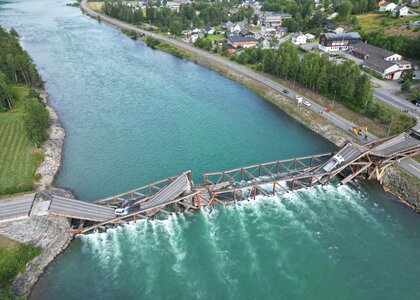 Håndtering av kostnader etter «Hans»
Siste anslag 435 - 632 mill. kroner eks. mva. 
Skjønnsmidlene dekker «deler av» kostnadene for fylkeskommunene (kommunene får normalt halvparten)
Være forberedt på å dekke halvparten – ca. 220 mill. kroner
Har sendt søknad om skjønnsmidler 30. oktober
Søker om inntil 632 mill. kroner i skjønnsmidler (sannsynlig tall er 435 + 50 mill. kroner) 
Skjønnsmidler innvilget